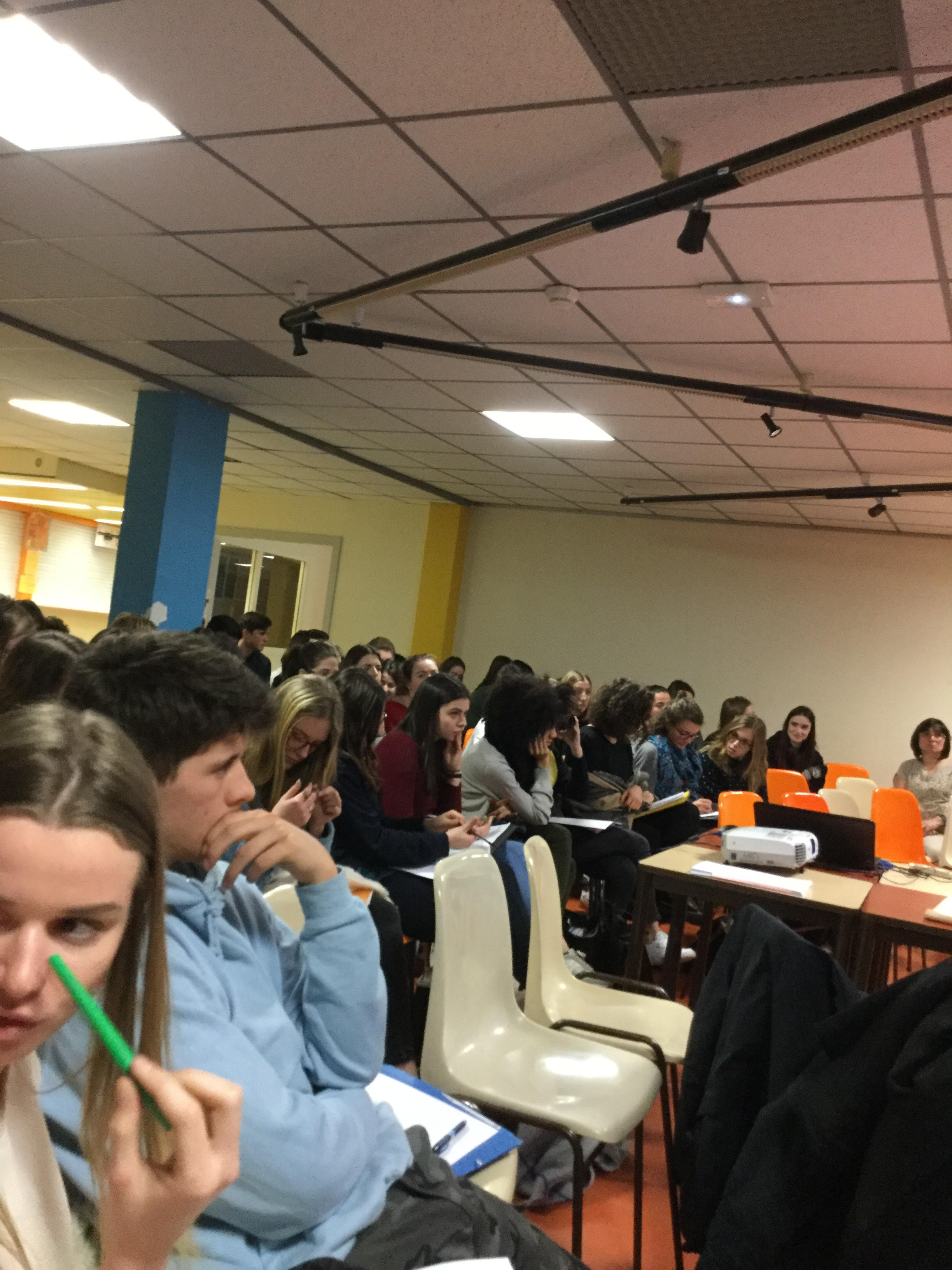 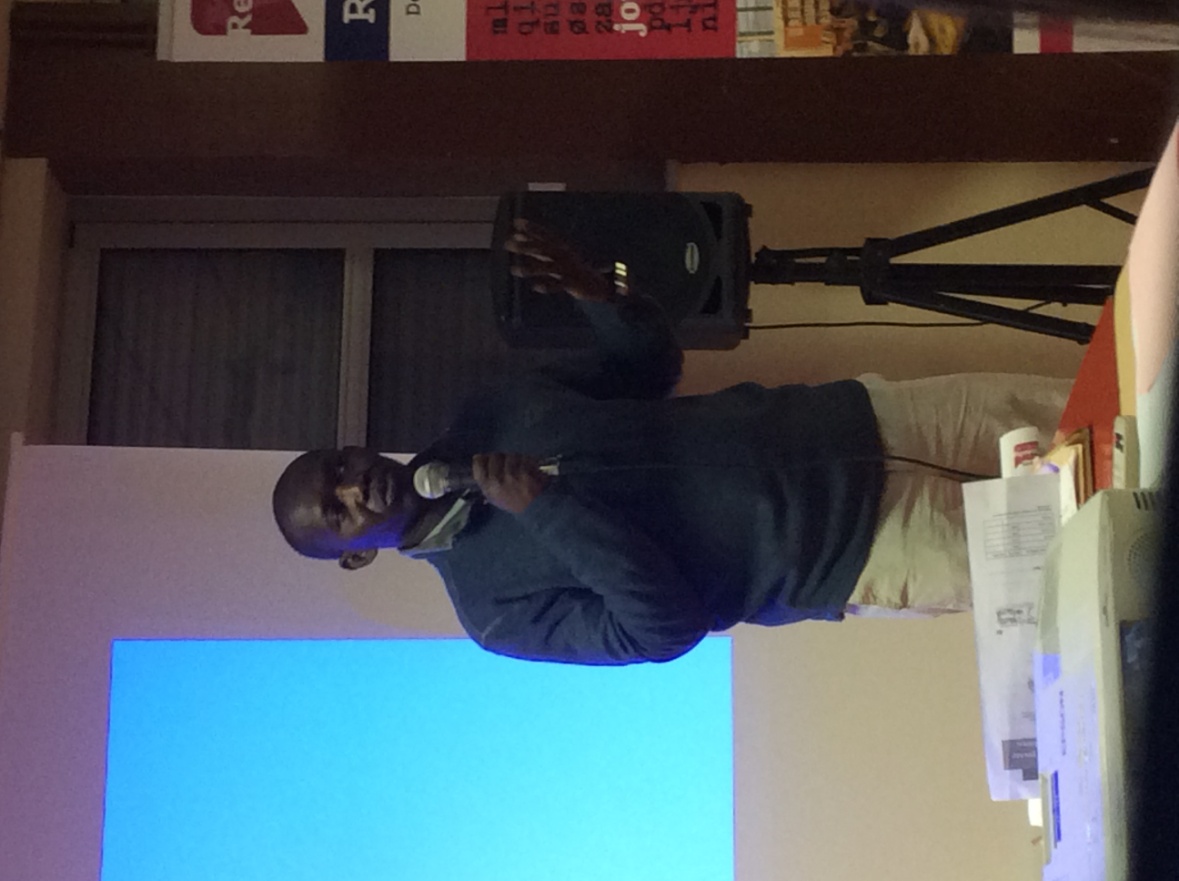 Vendredi 16 janvier, les terminales ES hispanisant ont fait la rencontre de Makaila Nguebla
Makaila Nguebla est un journaliste d’origine tchadienne réfugié en France. Militant pour les droits de l’homme, il a été expulsé de plusieurs pays sous la pression du gouvernement tchadien d’Idriss Deby.
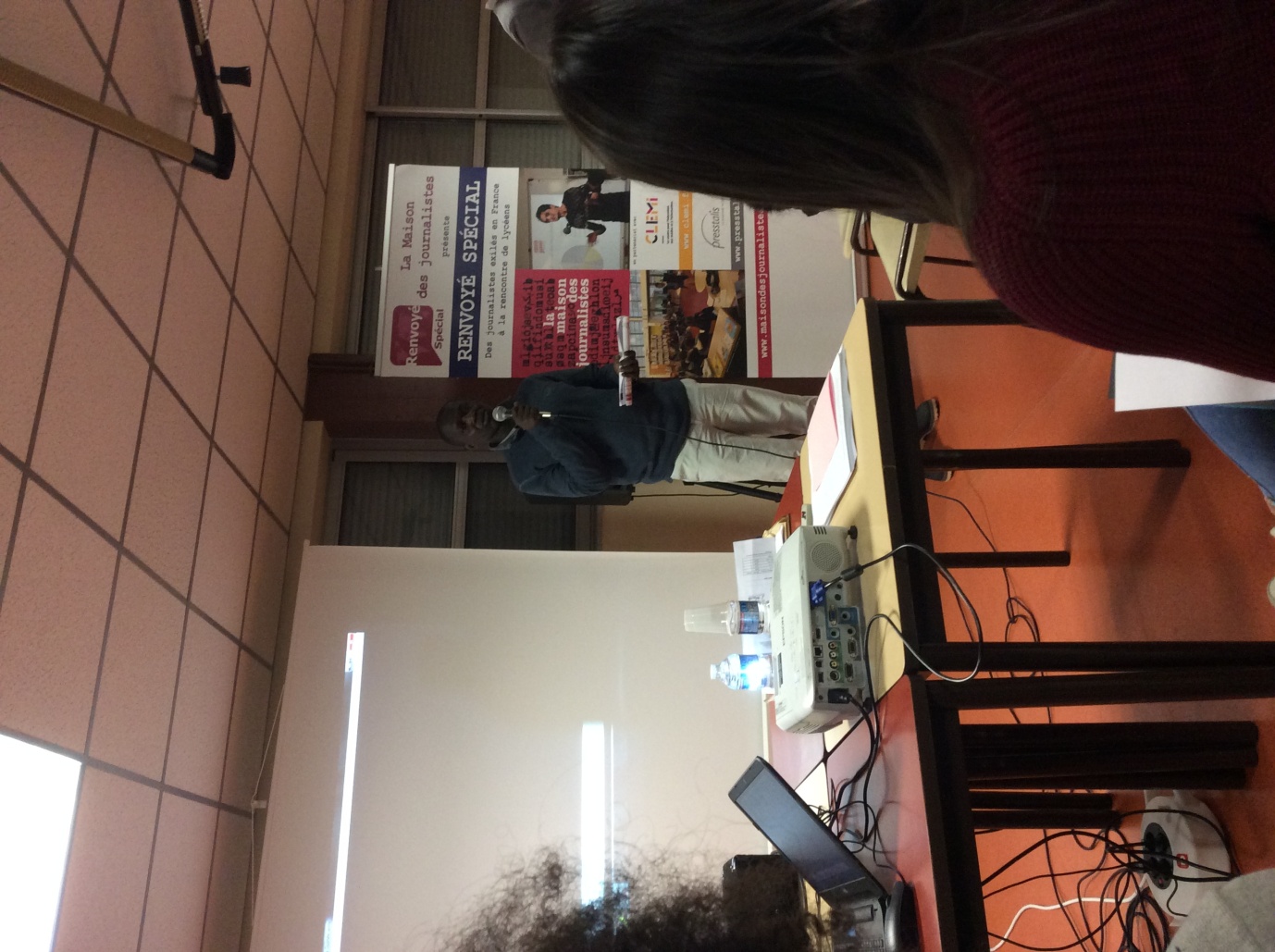 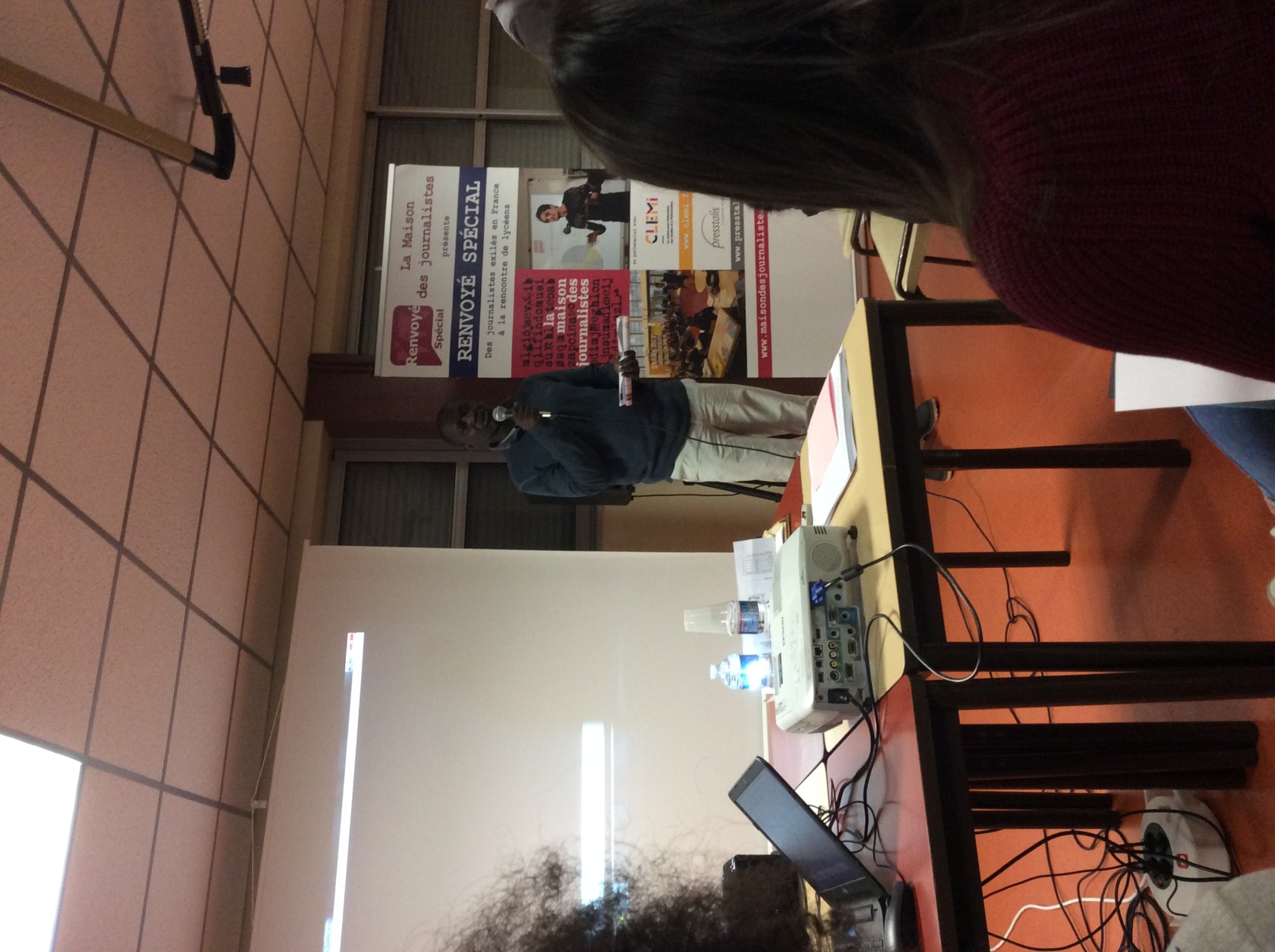 Cette rencontre a eu lieu dans le cadre de l’étude de la thématique lieux et échanges. Elle avait pour but d’informer les lycéens sur la vie d’exil et l’importance du journalisme comme contre pouvoir..